PDO Second Alert
Date:  28.03.2021                                                 Incident title: HiPo#20- MVI

What happened?
A canter carrying a crew of 4 plus the driver was on route to its work location when the driver lost control of the vehicle steering. This resulted in vehicle veering off the graded road striking an embankment before rolling over onto its side. The crew were lucky to only escape with 2 of the passengers suffering minor pain the their shoulders. Immediate post incident investigations identified a mechanical failure

Your learning from this incident..

Drivers

Always ensure you conduct a thorough pre use daily vehicle inspection 
Always ensure you test your brakes and steering prior to departing on journeys
Always ensure you report any defects, abnormalities or strange noises from your vehicle immediately to your management / workshop team
Always ensure your vehicle is in date with its maintenance / servicing schedule

Maintenance Teams

Always ensure you conduct road tests of vehicles following maintenance and repairs
Always ensure you schedule vehicle maintenance ahead of time to prevent delays
Always ensure you record all work conducted
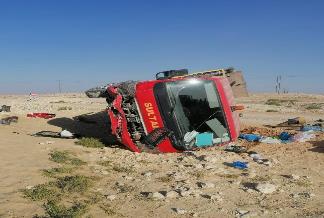 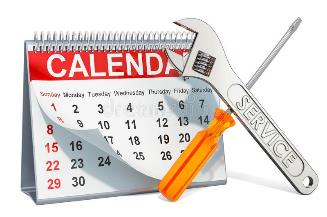 Immediately report any vehicle defects to the workshop team
1
[Speaker Notes: Ensure all dates and titles are input 

A short description should be provided without mentioning names of contractors or individuals.  You should include, what happened, to who (by job title) and what injuries this resulted in.  Nothing more!

Four to five bullet points highlighting the main findings from the investigation.  Remember the target audience is the front line staff so this should be written in simple terms in a way that everyone can understand.

The strap line should be the main point you want to get across

The images should be self explanatory, what went wrong (if you create a reconstruction please ensure you do not put people at risk) and below how it should be done.]
Management self audit
Date:  28.03.2021                                                 Incident title: HiPo#20- MVI
As a learning from this incident and ensure continual improvement all contract
managers must review their HSE HEMP against the questions asked below        

Confirm the following:

Do you ensure that drivers are inspecting the vehicle before starting the journey?
Do you ensure that vehicles are maintained as per manufactures requirements?
Do you ensure drivers are encouraged to report vehicle defects, strange noises and/or abnormalities?
Do you ensure you keep up to date with any recalls from vehicle manufacturers?
Do you ensure drivers are competent to conduct daily driver checks and maintenance teams are competent to conduct maintenance activities?

* If the answer is NO to any of the above questions please ensure you take action to correct this finding.
2
[Speaker Notes: Ensure all dates and titles are input 

Make a list of closed questions (only ‘yes’ or ‘no’ as an answer) to ask others if they have the same issues based on the management or HSE-MS failings or shortfalls identified in the investigation. 

Imagine you have to audit other companies to see if they could have the same issues.

These questions should start with: Do you ensure…………………?]